Afghan Legal 
Status 
& Eligibility
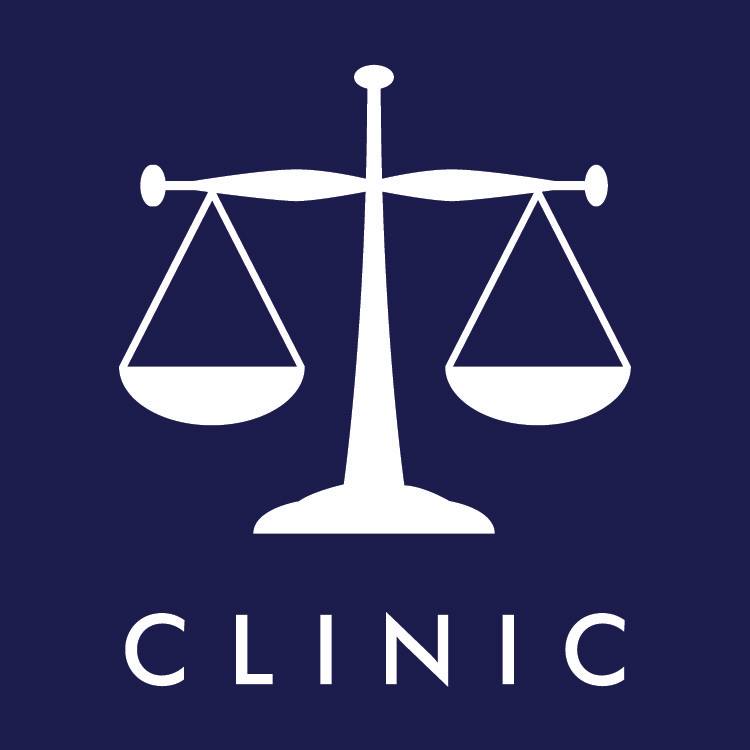 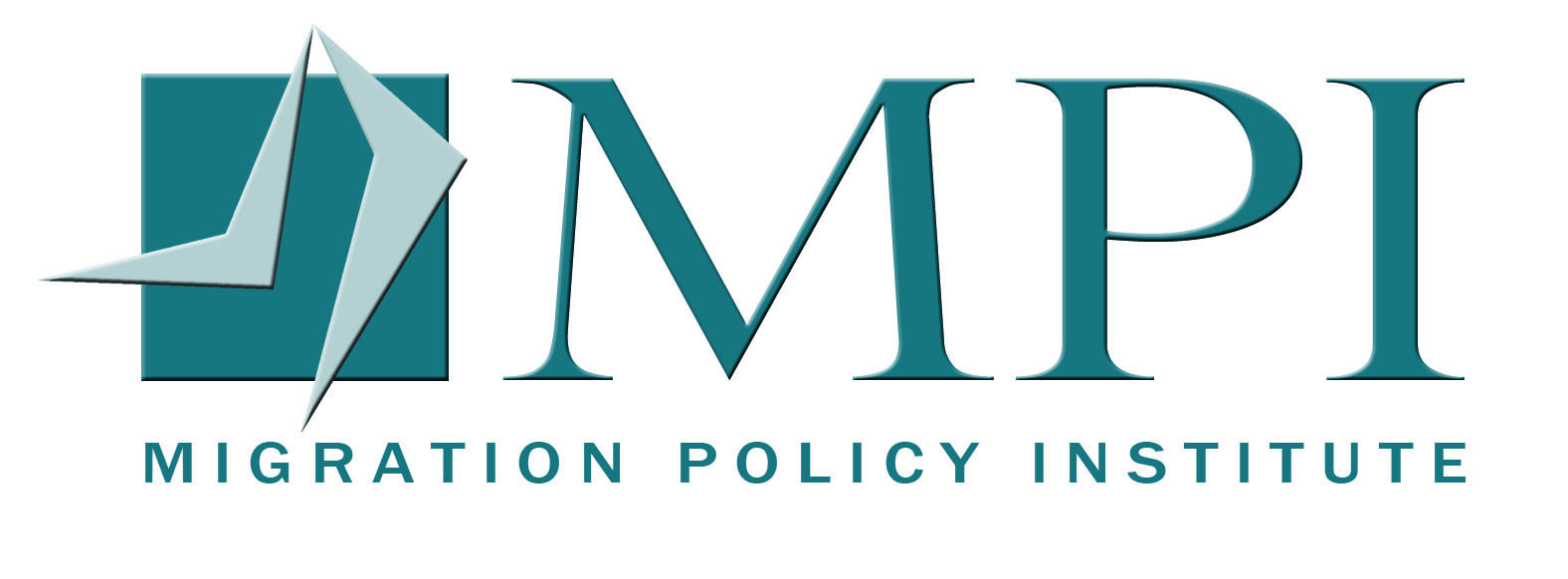 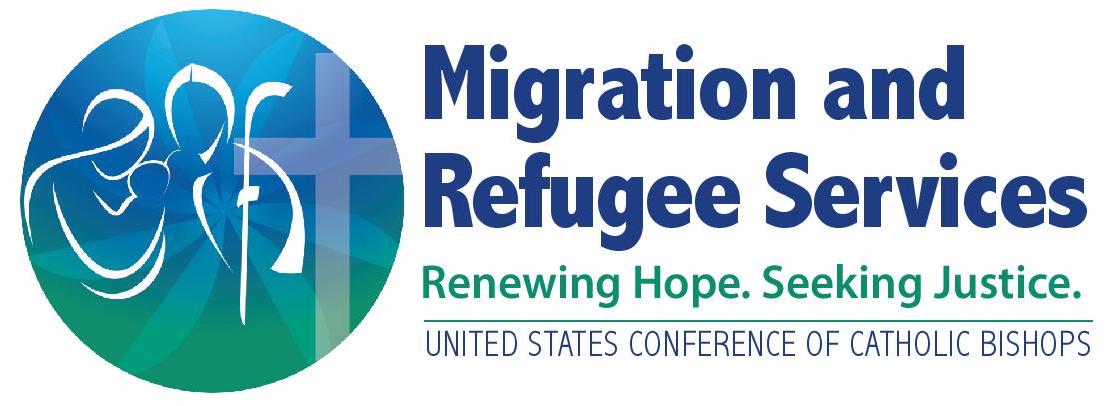 1
2
3
Zoom Features
Chat
Q&A
Raise Hand
Interact with presenters and attendees by:

Typing comments into the chat box
Asking questions in the Q&A 
Raising your hand to be unmuted
The Zoom toolbar is at the bottom of your screen!
Afghan Legal Status and Documentation
1
Today’s webinar agenda:
Eligible Benefits and Services for Afghans
2
Q&A
3
Photo Goes Here
Photo Goes Here
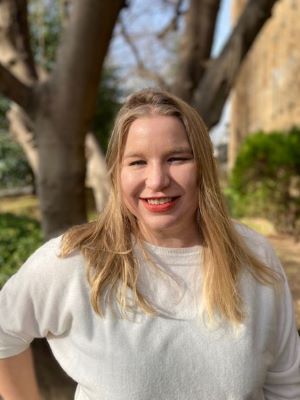 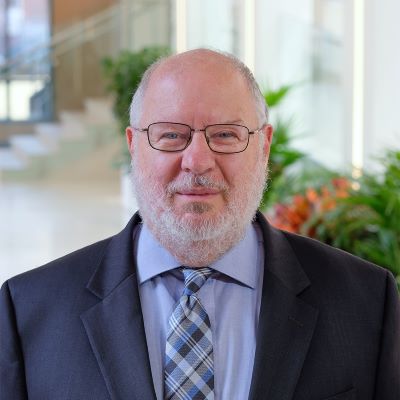 Introduction
Mark
Elizabeth and Mark will be our guest speakers today.
Elizabeth
Catholic Legal Immigration Network, Inc.
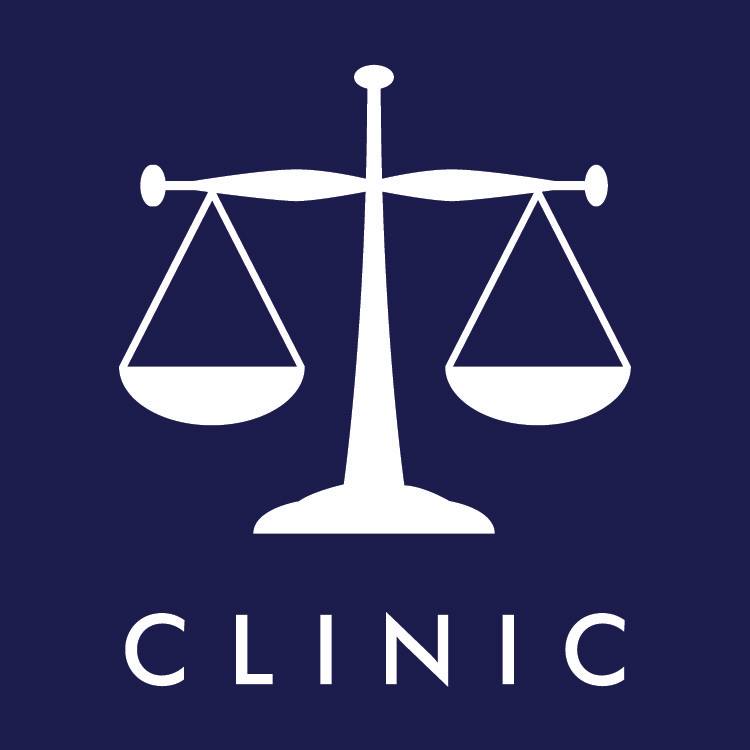 Elizabeth Carlson
Senior Attorney
[Speaker Notes: LPRs have a permanent status from an immigration perspective. There are things that can be done to lose their status (committing crimes, spending extended time period outside the United States) but they do not typically need further immigration processing once they have green card in hand. In 5 years, they can apply for US citizenship
Wanted to flag the importance of checking passports for I-551 stamp in the absence of an immigrant visa.  Very very small percentage of cases where people where so far along in the process that they did not get Ivs but they were admitted as LPRs.  Lookout for this. Also some that were admitted as “conditional permanent residents” simply pending the completion of the medical exam in the US– once medical exam is complete, will mail tem the green card]
Immigrant Visa Holders
A small percentage of Afghan evacuees entered the United States with immigrant visas in their passports issued by US Embassy in Kabul. 
Immigrant Visa holder admitted on this IV is an LPR
Should see both an IV stamp and an I-551 stamp in passport that shows the date of admission as an LPR
IV holder has completed all processing and just needs to wait for green card in the mail
Keep address updated with USCIS through filing Form AR-11 online
[Speaker Notes: LPRs have a permanent status from an immigration perspective. There are things that can be done to lose their status (committing crimes, spending extended time period outside the United States) but they do not typically need further immigration processing once they have green card in hand. In 5 years, they can apply for US citizenship
Wanted to flag the importance of checking passports for I-551 stamp in the absence of an immigrant visa.  Very very small percentage of cases where people where so far along in the process that they did not get Ivs but they were admitted as LPRs.  Lookout for this. Also some that were admitted as “conditional permanent residents” simply pending the completion of the medical exam in the US– once medical exam is complete, will mail tem the green card]
Parole
Majority of Afghan evacuees have entered the U.S. on two year parole
They are eligible for employment authorization through Filing Form I-765 (category (c)(11).
EADs completed and adjudicated on bases without fee
Those who do not complete on base can file now
Parole is not a permanent status and they will need to take steps towards obtaining a permanent status
Keep address updated with USCIS through filing Form AR-11 online
[Speaker Notes: The vast majority of the Afghan evacuees have entered the US on two year parole. Parole is a discretiontary authority that the government has to allow an individual to enter the United States temporarily for some fixed purpose. The statutory authority is found at INA section 212(d)(5). Parole is not an admission to the United States.  Most of these individuals were granted port parole by CBP– USCIS also has the authority to grant parole. 
For most individuals who are on the military safe havens, they have completed the EAD application. Many/most are receiving the EADs while they are still there. If for some reason you encounter an individual who did not compelte the EAD application on base, can do so now. Remember that parole is not a permanent status and they will need to take steps towards obtaining a permanent status which is what we are going to spend time talking about. 
They are eligible for employment authorization, as the regulations state that an individual paroled into the United States]
Special Immigrant Visa Process
Starting I-360 Self-Petition Process in the U.S.
First apply for Chief of Mission approval, AfghanSIVapplication@state.gov
Detailed guidelines available at https://travel.state.gov/content/dam/visas/SIVs/Afghan_SIV_Guidelines_and_DS157_Instructions_08-24-2021.pdf
Required documents include:
Human Resources Letter verifying employment (one year working with US government)
Letter of recommendation from supervisor
Form DS-157, Supplemental Nonimmigrant Visa Application
Evidence of Afghan nationality
Statement of threats
Employee badge
Biographic data
[Speaker Notes: Now we are going to move to talking about the Special Immigrant Visa process. The law allows for a path to permanent residency Information for Afghans Applying for Adjustment of Status Under Operation Allies Welcome
If you are an Afghan national or derivative family member (spouse or unmarried child younger than 21) applying for a Green Card after entering the United States as part of Operation Allies Welcome, and you have a Special Immigrant Visa, follow the instructions below to submit Form I-485, Application to Register Permanent Residence or Adjust Status, to apply for lawful permanent resident status. Your Form I-94, Arrival/Departure Record, will be stamped with the words “Special Immigrant Status (SQ/SI) Parole.”
Instructions:
Complete a separate Form I-485 for each family member applying to adjust status.
Application Type: In Part 2, Item 1.c., select the checkbox for “Certain Afghan or Iraqi national, Form I-360”Filing location: You must file your application only at the USCIS Phoenix lockbox address listed below. We will accept USPS, FedEx, UPS, and DHL deliveries.
USCISAttn: AFGHAN NFB (Box 21281)1820 E. Skyharbor Circle SSuite 100Phoenix, AZ 85034-4850
Package all Forms I-485 for your family in a single envelope.
Complete Form G-1145, E-Notification of Application/Petition Acceptance, if you would like to receive e-notification when USCIS accepts your application.
The Form I-485 must include the applicable filing fee. To request a fee waiver submit Form I-912, Request for Fee Waiver or submit a written request. See the USCIS webpage on Additional Information on Filing a Fee Waiver. If you are requesting a fee waiver, you may file one Form I-912 for all family-related applications or petitions filed at the same time.  Each individual requesting a fee waiver must sign the fee waiver request.
The Afghan Allies Protection Act of 2009, Section 602(b), as amended, created a special immigrant category for Afghans who were employed by or on behalf of the U.S. government, International Security Assistance Force (ISAF), or any successor name for such a force, in Afghanistan between Oct. 7, 2001, and Dec. 31, 2023, for a minimum of one year. You must have a positive recommendation or evaluation documenting your faithful and valuable service to the U. S. government. You must demonstrate you experienced or are experiencing an ongoing serious threat as a consequence of your employment by the U.S. government. Additionally, you must clear a background check and appropriate screening, as determined by the secretary of homeland security, and must be determined eligible to receive an immigrant visa and otherwise admissible to the United States for permanent residence.
Here is some background information if you encounter someone with the necessary period of Service who has not yet started the process of seeking Chief of Mission approval. There are really detailed guidelines available online as to how to get the process started. 

You must submit a letter from your employer’s Human Resources (HR) department confirming that you were employed by, or on behalf of, the U.S. government in Afghanistan between October 7, 2001, and December 31, 2023, for at least one year]
Filing I-360 petition Once Chief of Mission Approval Received
A completed Form I-360, Petition for Amerasian, Widow(er), or Special Immigrant.
A copy of passport or tazkera
Copy of the letter of recommendation from supervisor
A copy of COM approval
Copy of I-94 Card
Can be filed via email: NSCI360SIVAPP@uscis.dhs.gov
[Speaker Notes: Once chief of mission approval received, the process of filing the I-360 petition is relatively straightforward. Email these documents to the Nebraska Service Center– a receipt will be generated and sent over email.]
I-485 Application Upon Approval of I-360 Petition
Must wait for I-360 approval before filing I-485 application
Some individuals may have an I-94 card with a stamp that they received SQ/SI Parole. 
This typically means that they have an approved I-360 special immigrant petition and can immediately file for adjustment of status. 
They can complete Form I-485 if they have not done so already at the safe havens. 
Even if they lack the SQ/SI Parole, they may still have an approved I-360 self-petition and can file for adjustment of status
[Speaker Notes: You will see many individuals in the US who have already gotten very far along in their SIV process. Their I-360 petitions have been approved, they may have attended interviews overseas but did not yet receive the immigrant visa in their passport. For these individuals, their path to residency is relatively straightforward. The key is determining that they have an approved I-360 petition.  Should have a receipt number (starting with LIN)– some people are completing these on the bases.]
Documents required for I-485 application based on approved I-360
(Form I-485), with the fee or with a Request for Fee Waiver (Form I-912)
Copy of I-360 approval notice
Copy of a government-issued identity document with photograph;
Copy of birth certificate (or tazkera)
Passport page with parole stamp and I-94 card;
Medical examination (if not already completed on base or overseas)
Dispositions for arrests (if applicable)
Proof of relationship for spouse and children
[Speaker Notes: Here is a list of the required documents--- DOS explains that most Afghan citizens do not have a birth certificate. They have an identity document called a tazkera– that should be included here.]
Family-based Immigration
Family-Based Immigration
USCs can file I-130 Petition for: 
spouse
parents (if US citizen is 21 or older)
child and sons and daughters (married and unmarried)
siblings
LPRs can petition for:
spouse
child and unmarried sons and daughters
[Speaker Notes: Let’s move on to talking about the family-based immigration process which is another process that you might encounter frequently. Two-part process:
U.S. citizen (USC) or LPR files petition to establish his/her USC or LPR status and relationship to family member seeking to immigrate
Family member – intending immigrant – files application to immigrate

Here you will see who I-130 petitions can be filed on behalf of]
Categories of Family-Based Immigration
Spouses and children of USCs and parents of adult USCs generally immigrate “quickly” – other than processing delays that can take several months. These relationships are called “immediate relatives.”
Currently there is no backlog for spouses and minor children of permanent residents
Other relatives of USCs and LPRs wait longer periods because of quotas on number of people who can immigrate in these “preference categories”
Preference Categories in Immigration Law
F-1: Adult unmarried sons and daughters of USCs
F-2A: Spouses and children of LPRs
F-2B: Adult unmarried sons and daughters of LPRs
F-3: Married sons and daughters of USCs
F-4: Siblings of USCs
Consult the monthly visa bulletin: https://travel.state.gov/content/travel/en/legal/visa-law0/visa-bulletin.html
Immediate Relatives v. Preference Categories
Immediate relatives have no backlogs and are not subject to visa bulletin. 
Section 245(c) bars adjustment of status to anyone who has failed to maintain a lawful status or has worked without permission
This does not apply to immediate relatives, who need only show they have been inspected and admitted or paroled
[Speaker Notes: I wanted to flag here the importance of maintaining a lawful status in the United States particularly if you are applying in the preference categories.  For individuals in parole status, that means applying while they are still in lawful status (and not a day late). For immediate relatives this is less of a concern because they need only show they have been inspected and admitted or paroled. If you have a spouse of a permanent resident who admits to even a day of unauthorized employment, or files one day later for their green card, USCIS takes the position that that individual is ineligible for a green card. Something to watch out for.]
Moving from Consular Processing to Adjustment of Status
No special form required
Advisable to notify the National Visa Center to advise of intention of the individual to adjust status
Failure to contact within a year can lead NVC to issue termination notices Public inquiry form for the NVC: https://travel.state.gov/content/travel/en/us-visas/visa-information-resources/ask-nvc.html
Include proof of underlying petition
Have to pay adjustment of status fee even if already paid NVC fees
No fee waiver available for family-based adjustment of status
[Speaker Notes: We have received questions from individuals about how they “transfer” their case from the NVC to USCIS.  For example, the person filed an I-130 and indicated they were going to attend an IV interview at the US embassy in Kabul. The petition was approved but now they are here. What do they do? The answer is nothing special is needed to transfer the case – no form– just include proof of the underlying petition. I would recommend contacting the NVC/Embassy to let them know this. NVC especially will continue to send out termination notices if no action is taken within a year. Simple form on their website you can complete to avoid these notices. Another question– I paid the IV fee, do I have to repay the I-485 fee? Yes, and no fee waiver available for AOS cases.]
Documents for a Family-Based Adjustment
Two passport style photographs
Government-issued identity document with photograph
A copy of birth certificate (or tazkera)
I-94 card and parole stamp 
Receipt or approval notice for I-130 petition.
Form I-864, Affidavit of Support with supporting documents 
Certified police and court records of all criminal charges
For preference categories, proof of continuously maintaining a lawful status since arriving
If derivative, proof of relationship to principal
Asylum
Past persecution or Well-founded fear of persecution
On account of a Protected Ground (race, religion, nationality, political opinion, membership in a particular social group)
By the Government or by a persecutor the government in unable or unwilling to control
Asylum Requirements
Merits a favorable exercise of discretion
Not Subject to any bars
[Speaker Notes: Now we are going to switch gears to talking about asylum. Here is a quick road map of an asylum claim.   We will go over each of these elements.  The first and one of the most important is persecution.  I will lead us through that momentarily. 
Past persecution or a well-founded fear of persecution 
On account of protected ground
Committed by the government, or by persecutor the government is unable or unwilling to control
Not subject to any bars
Merits favorable exercise of discretion]
Special Considerations for Asylum Claims from Afghanistan
As with any asylum claim, can show past persecution or a well-founded fear. 
Argue multiple protected grounds
Political opinion– can be actual or imputed (pro-western political opinion)
Particular social group based on gender, or work with U.S. government or international forces, or work with NGOs
Race or nationality claims may include persecuted ethnic groups (Hazara)
Remember claims based on harm by private actors  (domestic violence, forced marriage)
[Speaker Notes: Do not need to show that you are being targeted by the Taliban. The law has been in flux on this topic but Domestic violence can be a ground for asylum, forced marriage, child abuse claims.]
One Year Filing Deadline
Under IIRIRA, effective April 1, 1997, an applicant must demonstrate by clear and convincing evidence that his or her application for asylum was filed within one year after arrival in the United States.  INA § 208(a)(2)(B) and 8 C.F.R. § 208.4 
2 exceptions – 8 C.F.R. §§ 208.4(a)(4), (5)
Changed circumstances that materially affect eligibility for asylum
Extraordinary circumstances relating to the delay in filing the application
The applicant maintained Temporary Protected Status, lawful immigrant or nonimmigrant status, or was given parole, until a reasonable period before the filing of the asylum application
[Speaker Notes: Encourage people to file within a year of entry. But if you encounter someone who has not filed for asylum after a year and they are still in parole status, they have a pretty clear exception in the regulations.]
I-589 Filing Process
Instructions are on USCIS website, https://www.uscis.gov/i-589
File with a Service Center (depending on individual’s location in the U.S.).  
Service Center will issue receipt and biometrics notice and then will transfer to local asylum office for interview. 
Asylum office may approve, deny (if maintaining valid parole status), or refer to court (if no longer in valid parole status).
[Speaker Notes: These will typically be “affirmative asylum” applications for individuals who are not in removal proceedings. That means they do not need to go to court. 
New language in continuing resolution—interviews within 45 days and decision within 150 days, absent exceptional circumstances. 
Possible outcomes of interview?]
Other Forms of Relief
Screen for Victim-Based or Other Humanitarian Relief
Special Immigrant Juvenile status: For immigrant children who are victims of abuse, abandonment, or neglect by one or both parents. Provides a pathway to legal permanent residence
U visas: Victim of qualifying crime; Substantial physical or mental abuse resulting from crime; Possess information about crime; Help in investigation and/or prosecution
VAWA: Offshoot of family-based immigration system. Allows for self-petitioning by certain abused spouses and children of US citizens or lawful permanent residents.
Helpful Government Links
Information for Afghans: Operation Allies Welcome https://www.uscis.gov/humanitarian/information-for-afghans
File online change of address: https://www.uscis.gov/ar-11
Check case status online: https://egov.uscis.gov/casestatus/landing.do
Benefits and Services for Afghan Evacuees
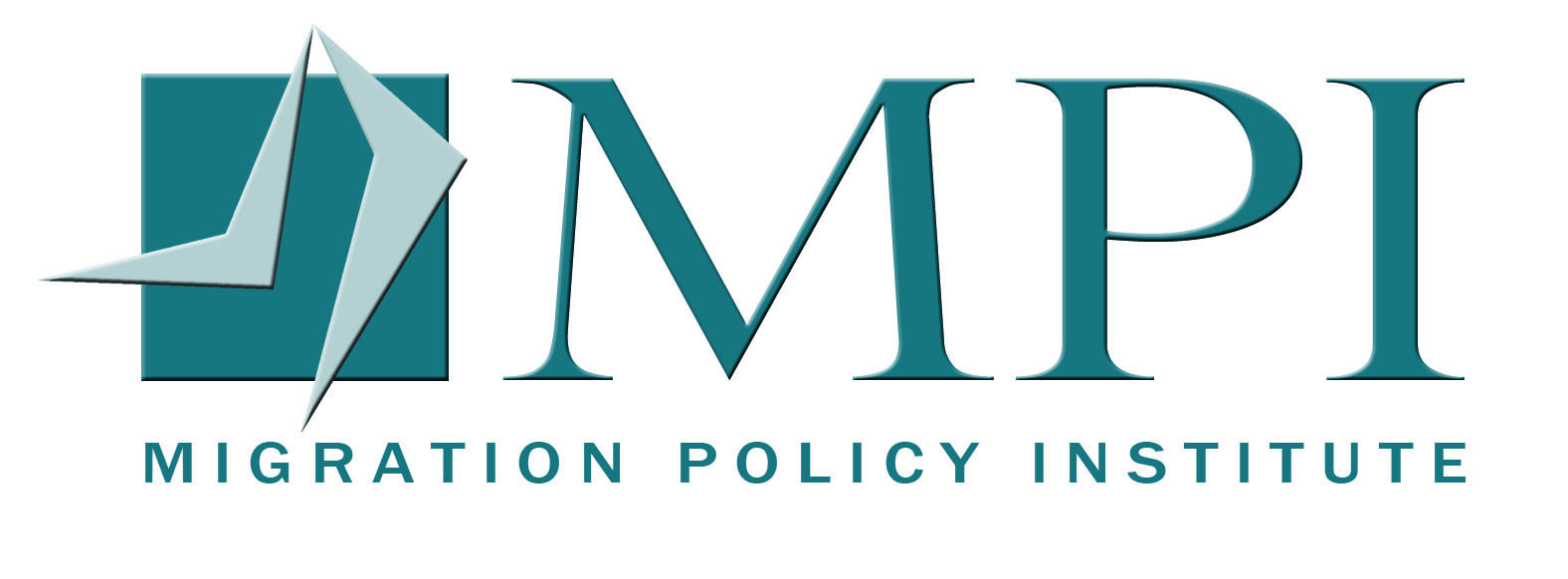 Mark Greenberg
Director, Human Services Initiative
October 14, 2021
This Presentation
Who is eligible for which public benefits and services among Afghan evacuees.
Some considerations in engaging with health and human services agencies and state refugee coordinators.
29
Principal Categories for Arriving Evacuees
Principal groups will be:
Refugees and Special Immigrant Visa (SIV) holders
Parolees with pending SIV applications --- SQ/SI parolees
Humanitarian parolees, likely to be seeking asylum.
Most are likely to be humanitarian parolees.
30
Benefits and Services Eligibility
Until September 30, there were significant limits on eligibility for humanitarian parolees.  Under Continuing Resolution, parolees are eligible for benefits and services to the same extent as refugees.
This applies to persons who:
Enter the US as a parolee between July 31, 2021 and September 30, 2022; or
Enter after September 30, 2022 as the spouse or child of someone entered as a parolee by September 30, 2022 or is the parent or guardian of someone who entered as an unaccompanied child.  
Eligibility for parolees will continue until March 31, 2023 or parole ends, whichever is later.
31
Reception and Placement/ 
Afghan Placement and Assistance
Reception and Placement Program will assist:
Refugees 
SIV holders
SQ/SI parolees

State Department has created the Afghan Placement and Assistance Program for humanitarian parolees.
Intended to be substantially similar to R&P.
Separate program was created because at time of creation, humanitarian parolees were not eligible for R&P.
32
Benefits and Services from Office of 
Refugee Resettlement (ORR)
ORR funds several larger programs and a number of smaller ones to assist refugees and certain other humanitarian populations, including:
Refugee Cash Assistance (RCA)
Refugee Medicaid Assistance (RMA)
Refugee Support Services (RMS) – flexible uses, primarily intended to promote employment and address barriers to employment
Voluntary Matching Grant
33
Eligibility for ORR-funded services and benefits
All groups – refugees, SIV holders, SQ/SI parolees, and humanitarian parolees – are eligible for ORR-funded services and benefits.
Before Congress passed Continuing Resolution on September 30, humanitarian parolees were not eligible. 
With passage of Continuing Resolution, humanitarian parolees are eligible to the same extent as refugees.
34
Expanded Funding for ORR-Funded Services and Benefits
Continuing Resolution appropriated $1.68 billion to ORR for assistance to Afghan parolees and other eligible Afghans.
Funds may be used to provide culturally and linguistically appropriate services, including wrap-around services during temporary housing and after resettlement, housing assistance, medical assistance, legal assistance, and case management assistance.  
ORR has not yet provided guidance as to how or when these funds will be distributed.
35
Mainstream Benefits and Services
Many benefits are available to a broad group of eligible people --- including, and not limited to:
Medicaid
Supplemental Nutritional Assistance Program
Cash assistance – Temporary Assistance for Needy Families, and Supplemental Security Income (for aged, blind, disabled)
Child Care
Housing assistance.
Refugees, SIV holders, SQ/SI parolees, and other Afghan parolees will face no immigration-related eligibility.  
Families may be eligible for Head Start, WIC, Home Visiting. 
Once work-authorized, may be eligible for services through Workforce Innovation and Opportunity Act.
36
Key Opportunities
Once there is guidance for new ORR funds, there will likely be significant flexibilities and opportunities in designing local services and assistance.  Not clear yet --
How much will go out through state refugee  coordinators, resettlement agencies, and competitive grants or
What range of allowable uses will be.
Linkages to mainstream benefits  --
If relationships aren’t already in place, connect with health and human services agencies and others to develop referral mechanisms and promote more responsive services.
State refugee coordinators may be able to help facilitate relationships.
37
Contact Information
Mark Greenberg
Director, Human Services Initiative
Migration Policy Institute
1275 K St. NW, Suite 800
Washington, DC 20005
(202)266-1931
mgreenberg@migrationpolicy.org
38
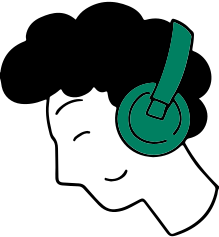 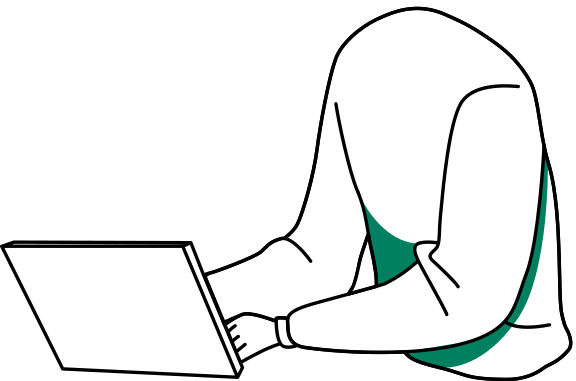 Thank you!
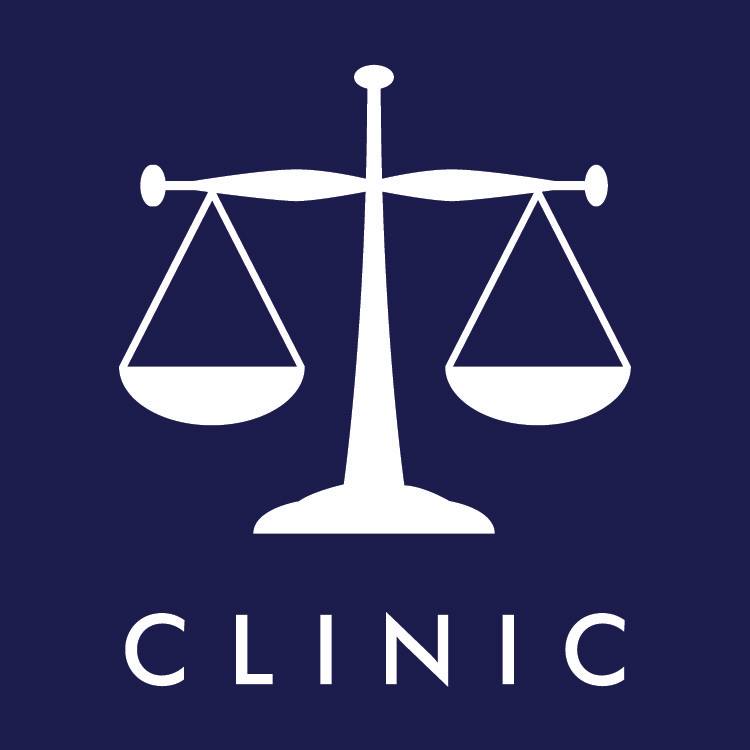 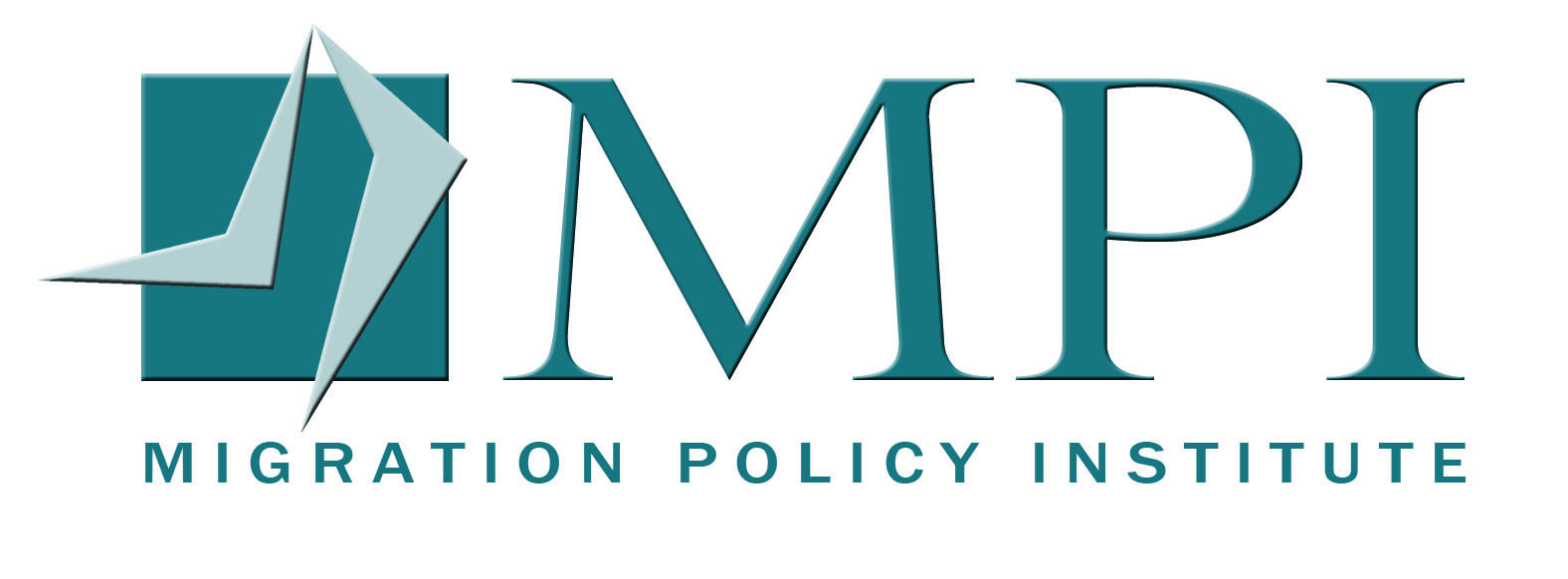 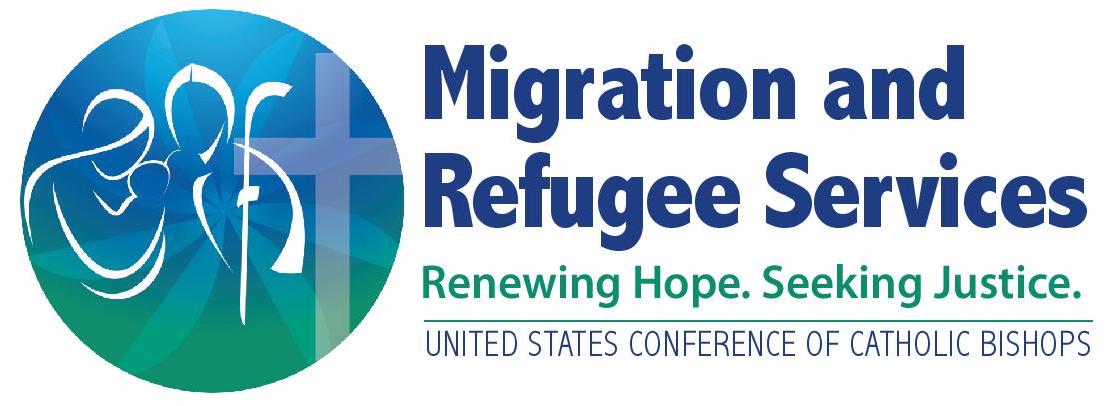 Do you have any questions?